MATHS WEEK 2019

TABLE
QUIZ
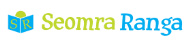 © Seomra Ranga 2019 www.seomraranga.com
Before You Start
Make sure you have written your table/team number/letter on every answer sheet
Write the number of each round 1-8 on every answer sheet
Try not to shout out answers
Check with your team mates and agree an answer before you write it down
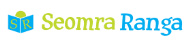 © Seomra Ranga 2019 www.seomraranga.com
Before You Start
Don’t worry about spellings – just do your best
If you’re not sure of the answer, make your best possible guess
It might be a good idea to have a piece of paper to do some rough calculations for some questions
Good luck and enjoy the quiz
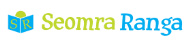 © Seomra Ranga 2019 www.seomraranga.com
Maths Puzzle
Throughout the quiz, at the end of each Round and Answer Round, you will be given a letter which is part of a mathematical term/phrase. Save these letters until the end of Round 8. Then use the clue to unjumble all sixteen letters to discover the mathematical term/phrase.
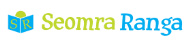 © Seomra Ranga 2019 www.seomraranga.com
Round 1
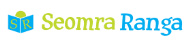 © Seomra Ranga 2019 www.seomraranga.com
Round 1
Question 1
Make the largest number possible using these digits:
2
9
6
4
8
1
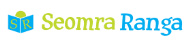 © Seomra Ranga 2019 www.seomraranga.com
Round 1
Question 2
How many degrees are in a full rotation?
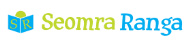 © Seomra Ranga 2019 www.seomraranga.com
Round 1
Question 3
Write the number one million, ten thousand and eleven.
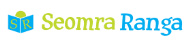 © Seomra Ranga 2019 www.seomraranga.com
Round 1
Question 4
What is 6.7 X 1000?
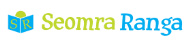 © Seomra Ranga 2019 www.seomraranga.com
Round 1
Question 5
What is this maths puzzle called?
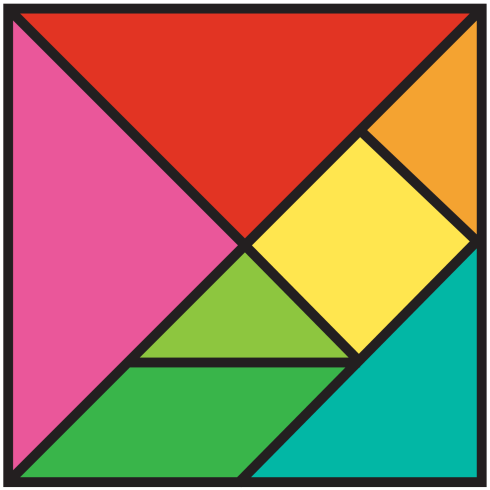 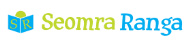 © Seomra Ranga 2019 www.seomraranga.com
Round 1
Question 6
Mark is 12 years old. His sister is double his age and his brother is half his age. What is the total of all of their ages?
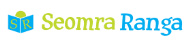 © Seomra Ranga 2019 www.seomraranga.com
Maths Puzzle Letter
G
Save the letter, put it with all of the others to solve the mathematical term at the end of the quiz
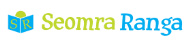 © Seomra Ranga 2019 www.seomraranga.com
Round 2
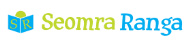 © Seomra Ranga 2019 www.seomraranga.com
Round 2
Question 1
How many 20c coins make up €8.40?
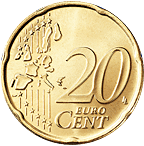 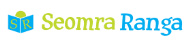 © Seomra Ranga 2019 www.seomraranga.com
Round 2
Question 2
What type of angle is this: acute, obtuse or reflex?
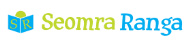 © Seomra Ranga 2019 www.seomraranga.com
Round 2
Question 3
€25 - €6.83
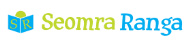 © Seomra Ranga 2019 www.seomraranga.com
Round 2
Question 4
Name this 3D shape:
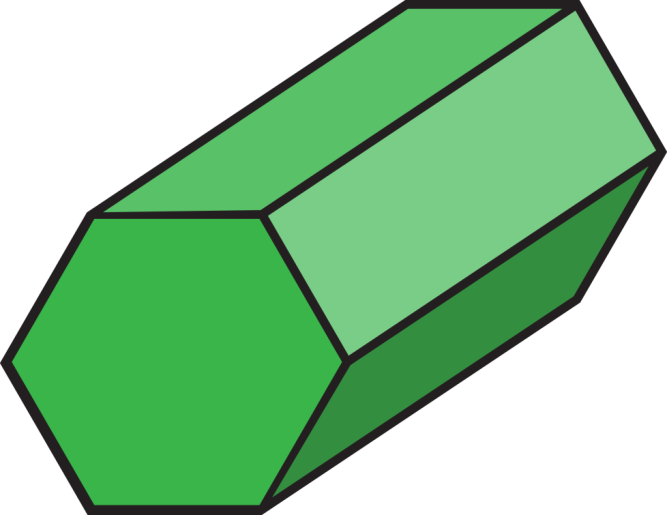 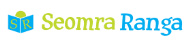 © Seomra Ranga 2019 www.seomraranga.com
Round 2
Question 5
In the word “SPHERE”, which letters are symmetrical?
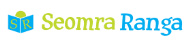 © Seomra Ranga 2019 www.seomraranga.com
Round 2
Question 6
I am an odd number. Take away one letter and I become even. What number am I?
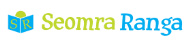 © Seomra Ranga 2019 www.seomraranga.com
Maths Puzzle Letter
N
Save the letter, put it with all of the others to solve the mathematical term at the end of the quiz
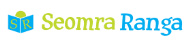 © Seomra Ranga 2019 www.seomraranga.com
Round 1 Answers
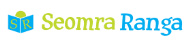 © Seomra Ranga 2019 www.seomraranga.com
Round 1 Answers
Question 1
Make the largest number possible using these digits:
2
9
6
4
8
1
986,421
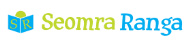 © Seomra Ranga 2019 www.seomraranga.com
Round 1 Answers
Question 2
How many degrees are in a full rotation?
3600
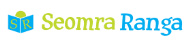 © Seomra Ranga 2019 www.seomraranga.com
Round 1 Answers
Question 3
Write the number one million, ten thousand and eleven.
1,010,011
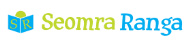 © Seomra Ranga 2019 www.seomraranga.com
Round 1 Answers
Question 4
What is 6.7 X 1000
6,700
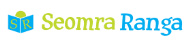 © Seomra Ranga 2019 www.seomraranga.com
Round 1 Answers
Question 5
What is this maths puzzle called?
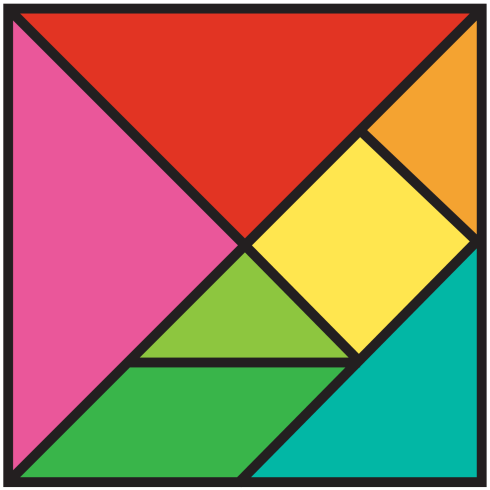 Tangram
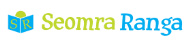 © Seomra Ranga 2019 www.seomraranga.com
Round 1 Answers
Question 6
Mark is 12 years old. His sister is double his age and his brother is half his age. What is the total of all of their ages?
42 (6+12+24)
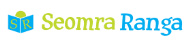 © Seomra Ranga 2019 www.seomraranga.com
Maths Puzzle Letter
R
Save the letter, put it with all of the others to solve the mathematical term at the end of the quiz
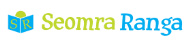 © Seomra Ranga 2019 www.seomraranga.com
Round 3
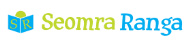 © Seomra Ranga 2019 www.seomraranga.com
Round 3
Question 1
How many days in a fortnight?
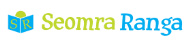 © Seomra Ranga 2019 www.seomraranga.com
Round 3
Question 2
How many cm in 2.6m?
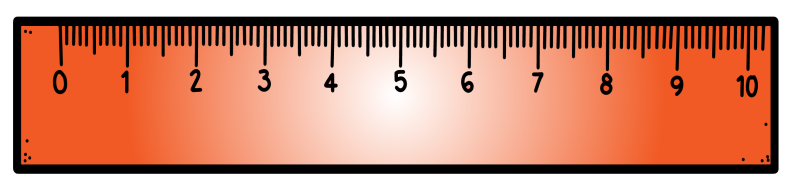 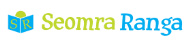 © Seomra Ranga 2019 www.seomraranga.com
Round 3
Question 3
Yes or no: Will an oval tessellate?
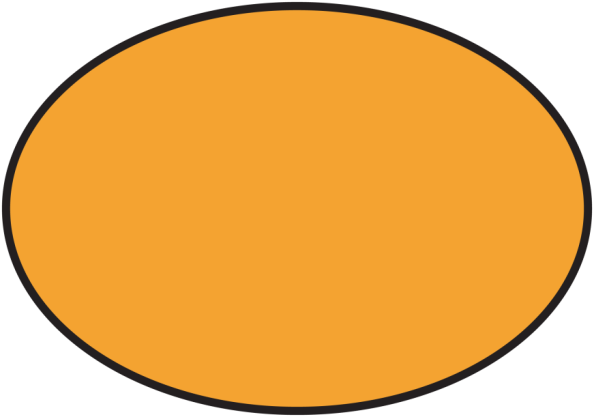 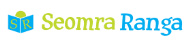 © Seomra Ranga 2019 www.seomraranga.com
Round 3
Question 4
What is the chance of being born on a Tuesday? (give your answer in ratio)
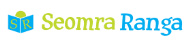 © Seomra Ranga 2019 www.seomraranga.com
Round 3
Question 5
In a Leap Year, if February 24th is a Thursday, What day is March 3rd?
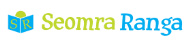 © Seomra Ranga 2019 www.seomraranga.com
Round 3
Question 6
How many degrees are there in angle X?
X0
350
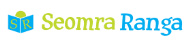 © Seomra Ranga 2019 www.seomraranga.com
Maths Puzzle Letter
I
Save the letter, put it with all of the others to solve the mathematical term at the end of the quiz
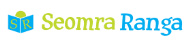 © Seomra Ranga 2019 www.seomraranga.com
Round 2 Answers
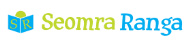 © Seomra Ranga 2019 www.seomraranga.com
Round 2 Answers
Question 1
How many 20c coins make up €8.40?
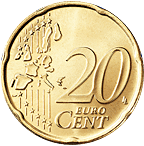 42
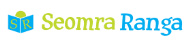 © Seomra Ranga 2019 www.seomraranga.com
Round 2 Answers
Question 2
What type of angle is this: acute, obtuse or reflex?
Reflex
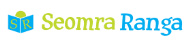 © Seomra Ranga 2019 www.seomraranga.com
Round 2 Answers
Question 3
€25 - €6.83
€18.17
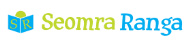 © Seomra Ranga 2019 www.seomraranga.com
Round 2 Answers
Question 4
Name this 3D shape:
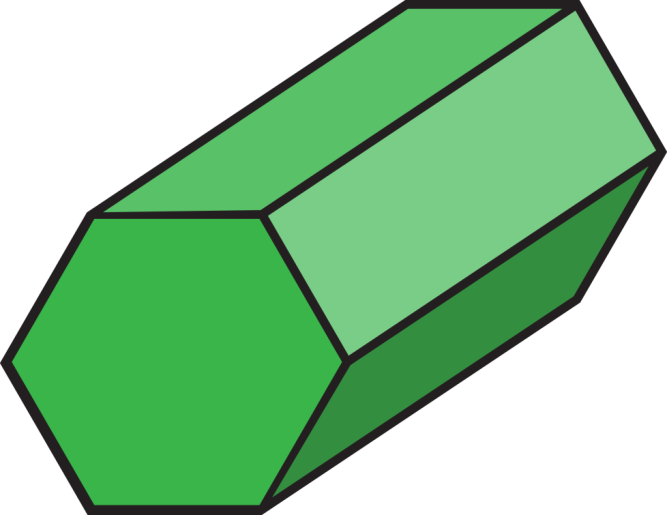 Hexagonal
Prism
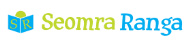 © Seomra Ranga 2019 www.seomraranga.com
Round 2 Answers
Question 5
In the word “SPHERE”, which letters are symmetrical?
H, E
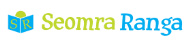 © Seomra Ranga 2019 www.seomraranga.com
Round 2 Answers
Question 6
I am an odd number. Take away one letter and I become even. What number am I?
Seven
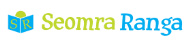 © Seomra Ranga 2019 www.seomraranga.com
Maths Puzzle Letter
T
Save the letter, put it with all of the others to solve the mathematical term at the end of the quiz
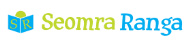 © Seomra Ranga 2019 www.seomraranga.com
Round 4
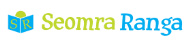 © Seomra Ranga 2019 www.seomraranga.com
Round 4
Question 1
What fraction of this shape is not shaded?
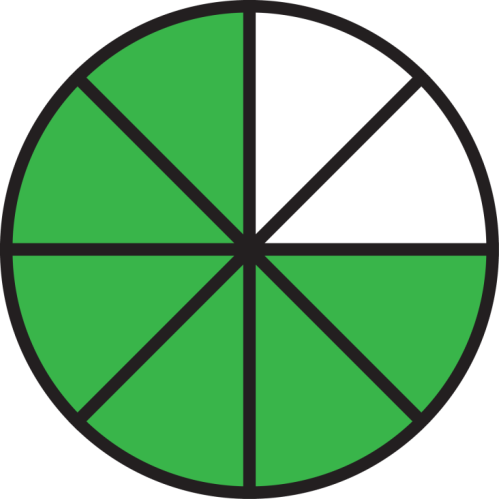 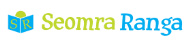 © Seomra Ranga 2019 www.seomraranga.com
Round 4
Question 2
What is the next number in this sequence:
3
9
27
?
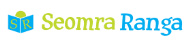 © Seomra Ranga 2019 www.seomraranga.com
Round 4
Question 3
40 X ⅜
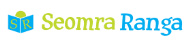 © Seomra Ranga 2019 www.seomraranga.com
Round 4
Question 4
If A=1, B=2, C=3 etc., what is the value of the word MATHS?
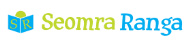 © Seomra Ranga 2019 www.seomraranga.com
Round 4
Question 5
How many B boxes fit into A?
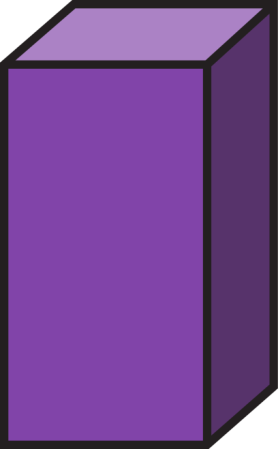 4
A
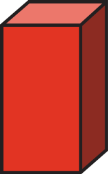 B
2
2
1
4
1
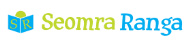 © Seomra Ranga 2019 www.seomraranga.com
Round 4
Question 6
A car uses 1L of petrol every 12Km. How many L will it use if it travels 96Km?
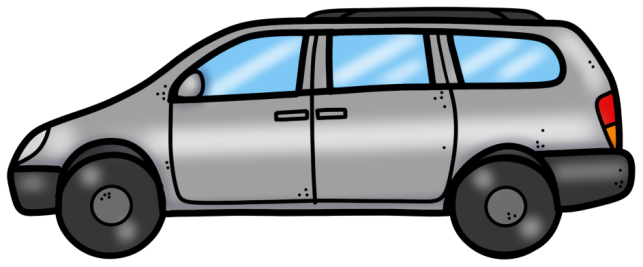 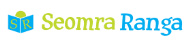 © Seomra Ranga 2019 www.seomraranga.com
Maths Puzzle Letter
U
Save the letter, put it with all of the others to solve the mathematical term at the end of the quiz
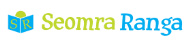 © Seomra Ranga 2019 www.seomraranga.com
Round 3 Answers
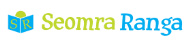 © Seomra Ranga 2019 www.seomraranga.com
Round 3 Answers
Question 1
How many days in a fortnight?
14
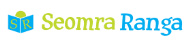 © Seomra Ranga 2019 www.seomraranga.com
Round 3 Answers
Question 2
How many cm in 2.6m?
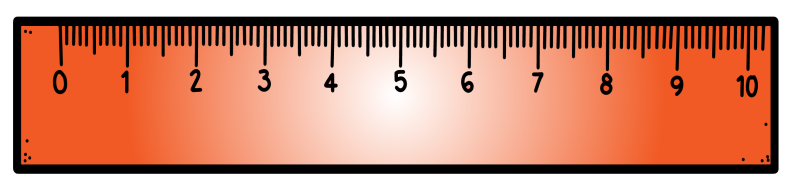 260cm
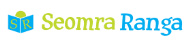 © Seomra Ranga 2019 www.seomraranga.com
Round 3 Answers
Question 3
Yes or no: Will an oval tessellate?
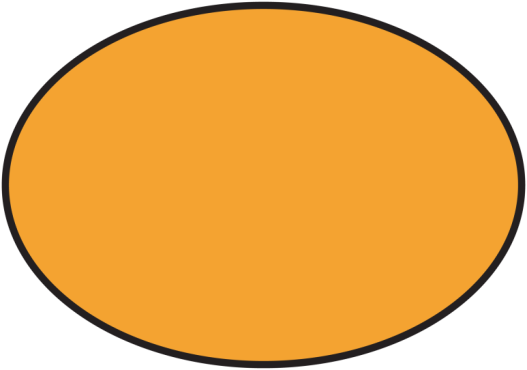 No
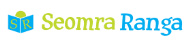 © Seomra Ranga 2019 www.seomraranga.com
Round 3 Answers
Question 4
What is the chance of being born on a Tuesday? (give your answer in ratio)
1:7
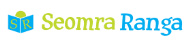 © Seomra Ranga 2019 www.seomraranga.com
Round 3 Answers
Question 5
In a Leap Year, if February 24th is a Thursday, What day is March 3rd?
Friday
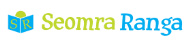 © Seomra Ranga 2019 www.seomraranga.com
Round 3 Answers
Question 6
How many degrees are there in angle X?
X0
350
1450
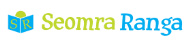 © Seomra Ranga 2019 www.seomraranga.com
Maths Puzzle Letter
M
Save the letter, put it with all of the others to solve the mathematical term at the end of the quiz
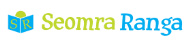 © Seomra Ranga 2019 www.seomraranga.com
Round 5
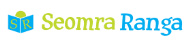 © Seomra Ranga 2019 www.seomraranga.com
Round 5
Question 1
Write the number fifty nine thousand and fifty.
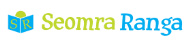 © Seomra Ranga 2019 www.seomraranga.com
Round 5
Question 2
How many eggs are there in 2½ dozen?
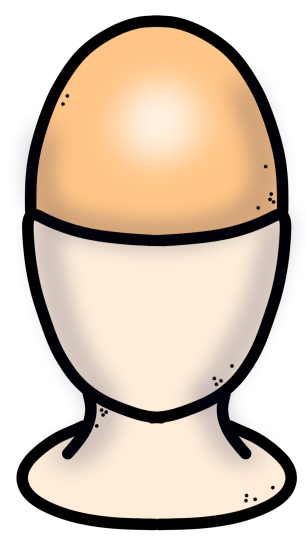 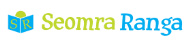 © Seomra Ranga 2019 www.seomraranga.com
Round 5
Question 3
Which of these is not a multiple of 5:
15
40
52
65
75
90
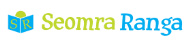 © Seomra Ranga 2019 www.seomraranga.com
Round 5
Question 4
Is 1015 (a) billion (b) trillion (c) quadrillion?
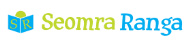 © Seomra Ranga 2019 www.seomraranga.com
Round 5
Question 5
Ed Sheeran was born on February 17th, 1991. What age is he today? (in full years)
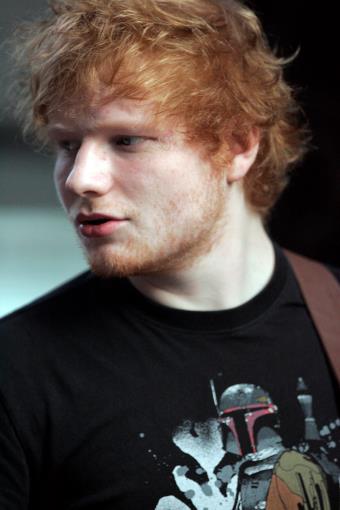 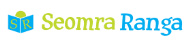 © Seomra Ranga 2019 www.seomraranga.com
Round 5
Question 6
Using only addition, how do you add eight 8s and get the number 1000?
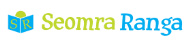 © Seomra Ranga 2019 www.seomraranga.com
Maths Puzzle Letter
A
Save the letter, put it with all of the others to solve the mathematical term at the end of the quiz
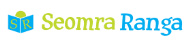 © Seomra Ranga 2019 www.seomraranga.com
Round 4 Answers
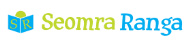 © Seomra Ranga 2019 www.seomraranga.com
Round 4 Answers
Question 1
What fraction of this shape is not shaded?
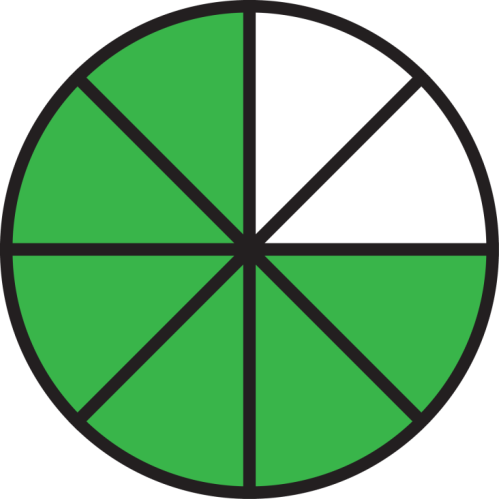 ¼
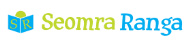 © Seomra Ranga 2019 www.seomraranga.com
Round 4 Answers
Question 2
What is the next number in this sequence:
3
9
27
?
81
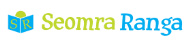 © Seomra Ranga 2019 www.seomraranga.com
Round 4 Answers
Question 3
40 X ⅜
15
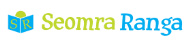 © Seomra Ranga 2019 www.seomraranga.com
Round 4 Answers
Question 4
If A=1, B=2, C=3 etc., what is the value of the word MATHS?
61 (13+1+20+8+19)
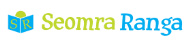 © Seomra Ranga 2019 www.seomraranga.com
Round 4 Answers
Question 5
How many B boxes fit into A?
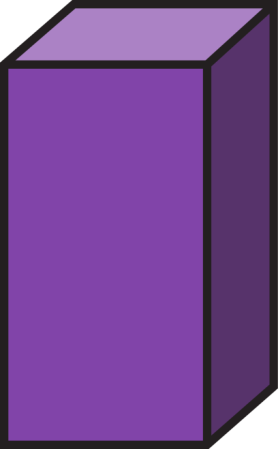 4
A
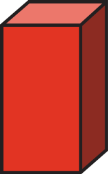 B
2
16 (32÷2)
2
1
4
1
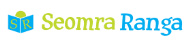 © Seomra Ranga 2019 www.seomraranga.com
Round 4 Answers
Question 6
A car uses 1L of petrol every 12Km. How many L will it use if it travels 96Km?
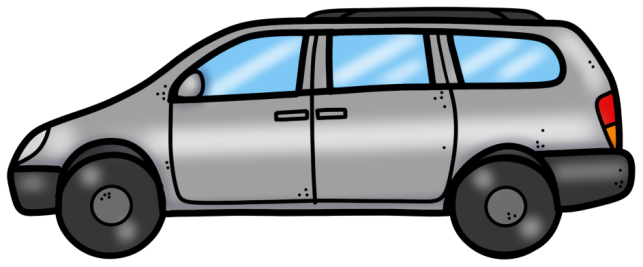 8L
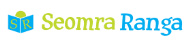 © Seomra Ranga 2019 www.seomraranga.com
Maths Puzzle Letter
E
Save the letter, put it with all of the others to solve the mathematical term at the end of the quiz
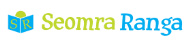 © Seomra Ranga 2019 www.seomraranga.com
Round 6
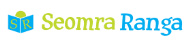 © Seomra Ranga 2019 www.seomraranga.com
Round 6
Question 1
What is the next Prime Number after 7?
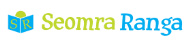 © Seomra Ranga 2019 www.seomraranga.com
Round 6
Question 2
The ukulele is on sale with a 20% discount. What is the sale price?
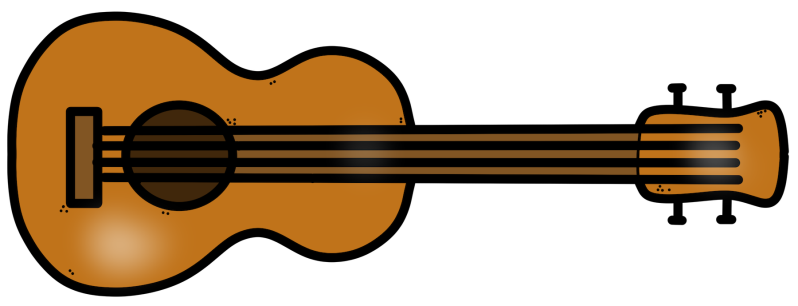 €180
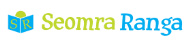 © Seomra Ranga 2019 www.seomraranga.com
Round 6
Question 3
What is the time on this clock (pm) in 24hr digital time?
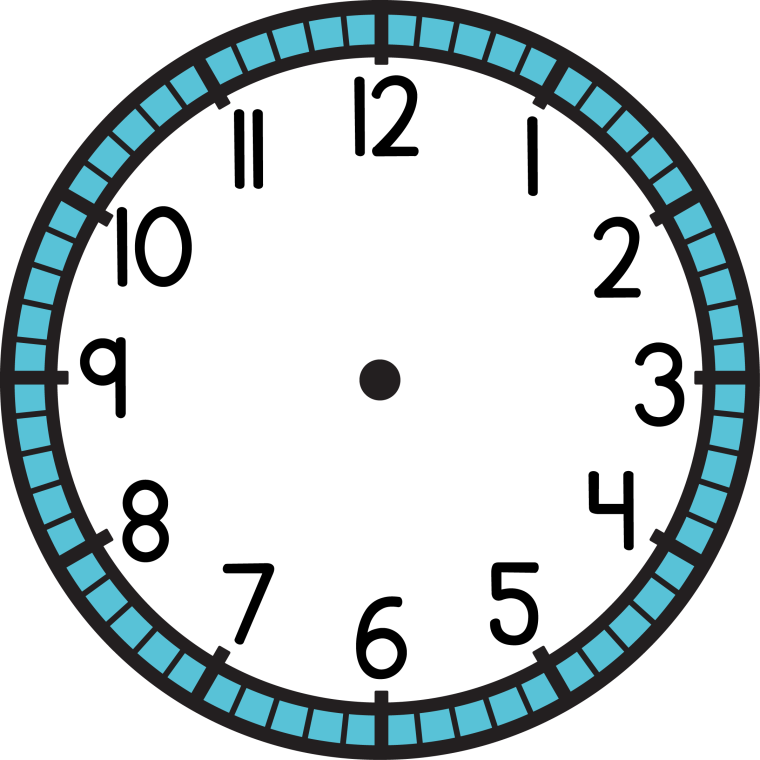 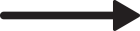 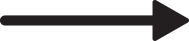 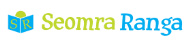 © Seomra Ranga 2019 www.seomraranga.com
Round 6
Question 4
True or False: 142,857 X 7 = 999,999
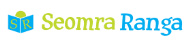 © Seomra Ranga 2019 www.seomraranga.com
Round 6
Question 5
What 2D shape has 4 equal sides, 2 acute angles and 2 obtuse angles?
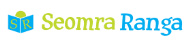 © Seomra Ranga 2019 www.seomraranga.com
Round 6
Question 6
144
X
=
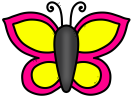 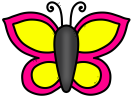 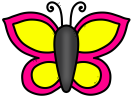 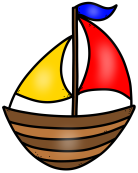 35
+
=
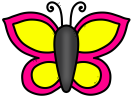 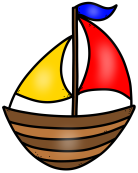 22
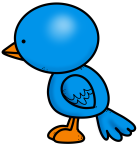 =
X
?
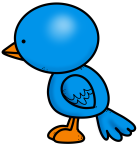 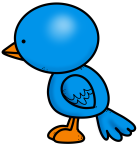 =
+
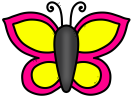 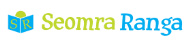 © Seomra Ranga 2019 www.seomraranga.com
Maths Puzzle Letter
R
Save the letter, put it with all of the others to solve the mathematical term at the end of the quiz
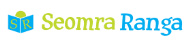 © Seomra Ranga 2019 www.seomraranga.com
Round 5 Answers
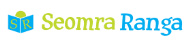 © Seomra Ranga 2019 www.seomraranga.com
Round 5 Answers
Question 1
Write the number fifty nine thousand and fifty.
59,050
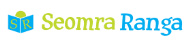 © Seomra Ranga 2019 www.seomraranga.com
Round 5 Answers
Question 2
How many eggs are there in 2½ dozen?
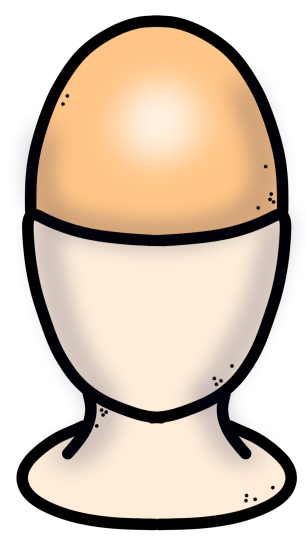 30
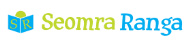 © Seomra Ranga 2019 www.seomraranga.com
Round 5 Answers
Question 3
Which of these is not a multiple of 5:
15
40
52
65
75
90
52
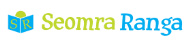 © Seomra Ranga 2019 www.seomraranga.com
Round 5 Answers
Question 4
Is 1015 (a) billion (b) trillion (c) quadrillion?
Quadrillion
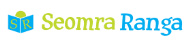 © Seomra Ranga 2019 www.seomraranga.com
Round 5 Answers
Question 5
Ed Sheeran was born on February 17th, 1991. What age is he today? (in full years)
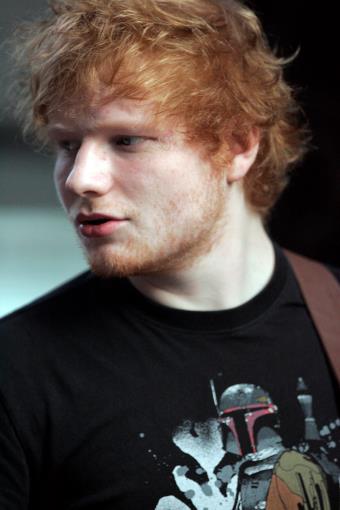 28
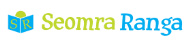 © Seomra Ranga 2019 www.seomraranga.com
Round 5 Answers
Question 6
Using only addition, how do you add eight 8s and get the number 1000?
888 + 88 + 8 + 8 + 8
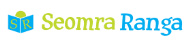 © Seomra Ranga 2019 www.seomraranga.com
Maths Puzzle Letter
L
Save the letter, put it with all of the others to solve the mathematical term at the end of the quiz
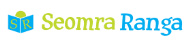 © Seomra Ranga 2019 www.seomraranga.com
Round 7
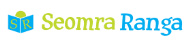 © Seomra Ranga 2019 www.seomraranga.com
Round 7
Question 1
What 2D shape is this a net of?
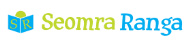 © Seomra Ranga 2019 www.seomraranga.com
Round 7
Question 2
7 cupcakes cost €15.40. What is the price of one cupcake?
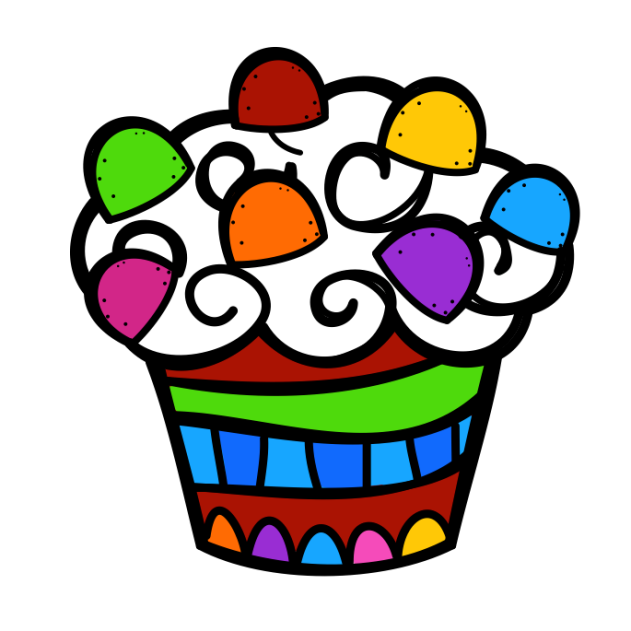 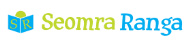 © Seomra Ranga 2019 www.seomraranga.com
Round 7
Question 3
What change do you get from €50 after buying 6 bears?
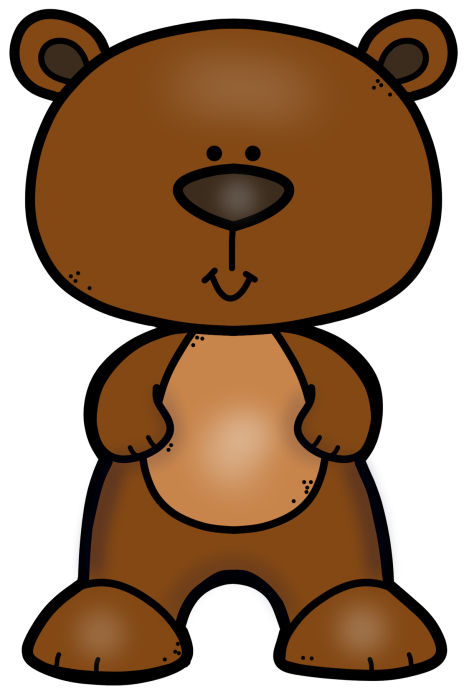 €7.25
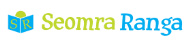 © Seomra Ranga 2019 www.seomraranga.com
Round 7
Question 4
What is half of the 7th Prime Number?
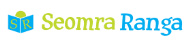 © Seomra Ranga 2019 www.seomraranga.com
Round 7
Question 5
True or False: 111111111 X 111111111 = 12345678987654321
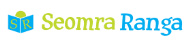 © Seomra Ranga 2019 www.seomraranga.com
Round 7
Question 6
The ages of a father and daughter add up to 66. The father’s age is the daughter’s age reversed. How old could they be? (give one of the three possible answers)
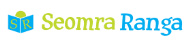 © Seomra Ranga 2019 www.seomraranga.com
Maths Puzzle Letter
R
Save the letter, put it with all of the others to solve the mathematical term at the end of the quiz
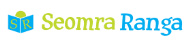 © Seomra Ranga 2019 www.seomraranga.com
Round 6 Answers
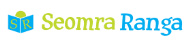 © Seomra Ranga 2019 www.seomraranga.com
Round 6 Answers
Question 1
What is the next Prime Number after 7?
11
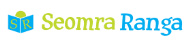 © Seomra Ranga 2019 www.seomraranga.com
Round 6 Answers
Question 2
The ukulele is on sale with a 20% discount. What is the sale price?
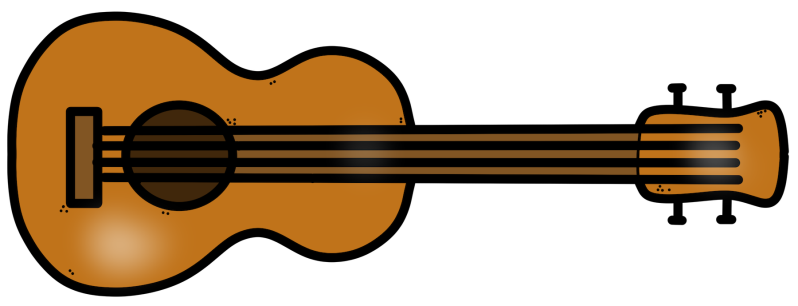 €180
€144
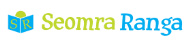 © Seomra Ranga 2019 www.seomraranga.com
Round 6 Answers
Question 3
What is the time on this clock (pm) in 24hr digital time?
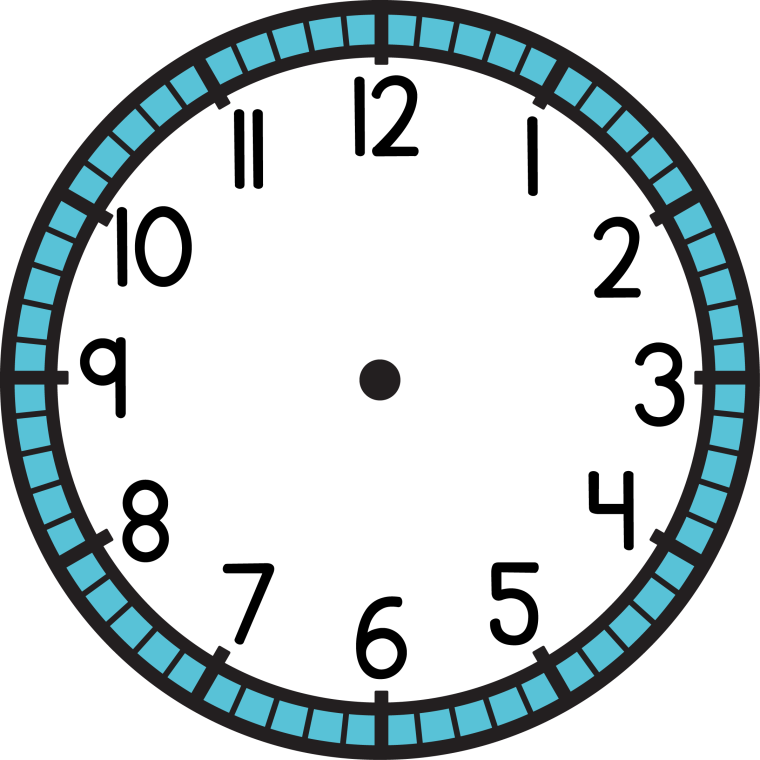 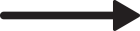 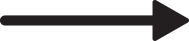 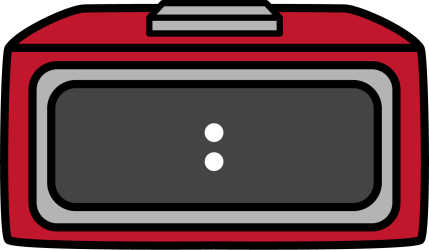 35
21
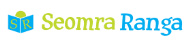 © Seomra Ranga 2019 www.seomraranga.com
Round 6 Answers
Question 4
True or False: 142,857 X 7 = 999,999
True
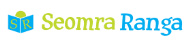 © Seomra Ranga 2019 www.seomraranga.com
Round 6 Answers
Question 5
What 2D shape has 4 equal sides, 2 acute angles and 2 obtuse angles?
Rhombus
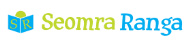 © Seomra Ranga 2019 www.seomraranga.com
Round 6 Answers
Question 6
144
X
=
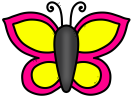 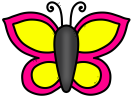 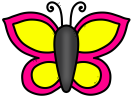 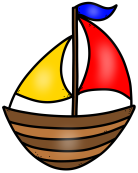 35
+
=
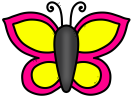 16
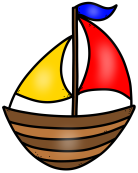 22
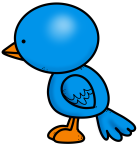 =
X
?
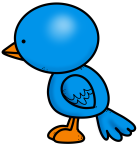 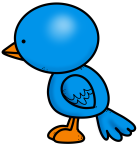 =
+
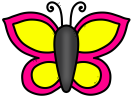 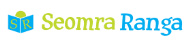 © Seomra Ranga 2019 www.seomraranga.com
Maths Puzzle Letter
U
Save the letter, put it with all of the others to solve the mathematical term at the end of the quiz
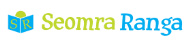 © Seomra Ranga 2019 www.seomraranga.com
Round 8
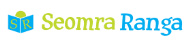 © Seomra Ranga 2019 www.seomraranga.com
Round 8
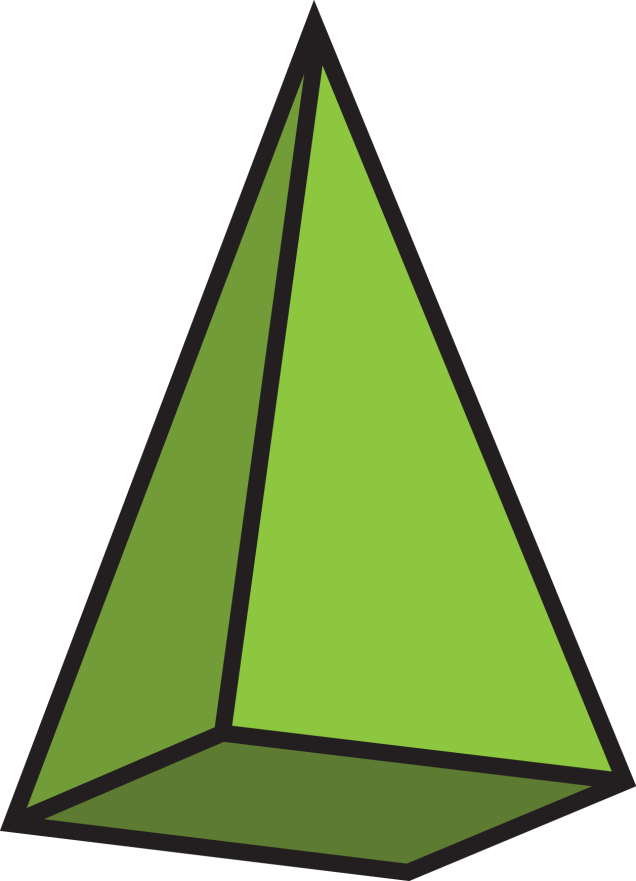 Question 1
Name this 3D shape:
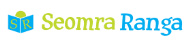 © Seomra Ranga 2019 www.seomraranga.com
Round 8
Question 2
In a row of houses, the middle house is No. 19. What is the number of the last house?
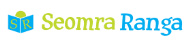 © Seomra Ranga 2019 www.seomraranga.com
Round 8
Question 3
The average of 3 numbers is 20. Two of the numbers are 19 and 23. What is the 3rd number?
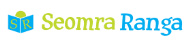 © Seomra Ranga 2019 www.seomraranga.com
Round 8
Question 4
List all of the factors of 16.
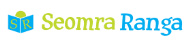 © Seomra Ranga 2019 www.seomraranga.com
Round 8
Question 5
What is the chance of picking a yellow ball from the box?
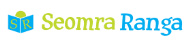 © Seomra Ranga 2019 www.seomraranga.com
Round 8
Question 6
A brick weighs 1Kg plus half of the brick. What is the weight of one brick?
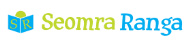 © Seomra Ranga 2019 www.seomraranga.com
Maths Puzzle Letter
B
Save the letter, put it with all of the others to solve the mathematical term at the end of the quiz
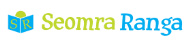 © Seomra Ranga 2019 www.seomraranga.com
Round 7 Answers
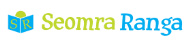 © Seomra Ranga 2019 www.seomraranga.com
Round 7 Answers
Question 1
What 2D shape is this a net of?
Cylinder
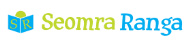 © Seomra Ranga 2019 www.seomraranga.com
Round 7 Answers
Question 2
7 cupcakes cost €15.40. What is the price of one cupcake?
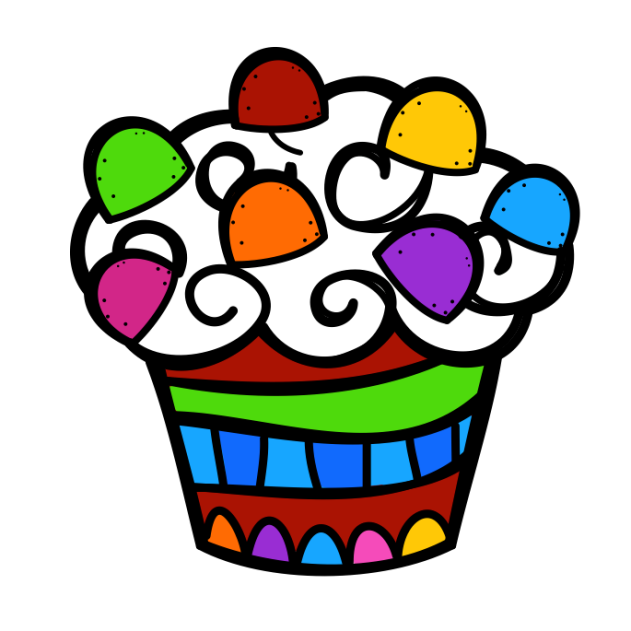 €2.20
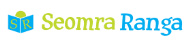 © Seomra Ranga 2019 www.seomraranga.com
Round 7 Answers
Question 3
What change do you get from €50 after buying 6 bears?
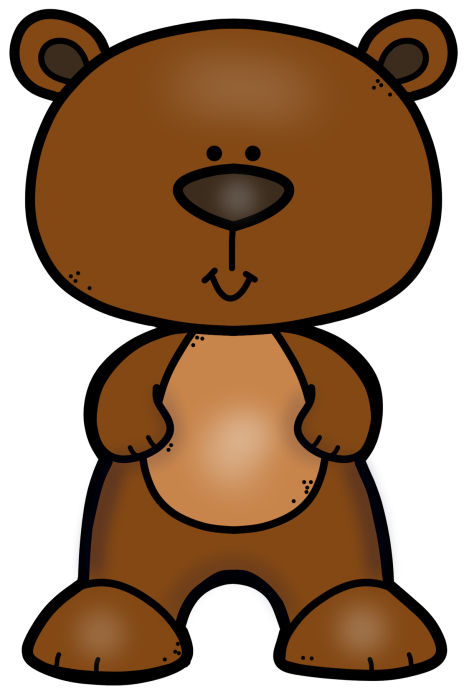 €7.25
€6.50
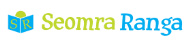 © Seomra Ranga 2019 www.seomraranga.com
Round 7 Answers
Question 4
What is half of the 7th Prime Number?
8.5
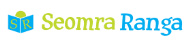 © Seomra Ranga 2019 www.seomraranga.com
Round 7 Answers
Question 5
True or False: 111111111 X 111111111 = 12345678987654321
True
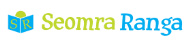 © Seomra Ranga 2019 www.seomraranga.com
Round 7 Answers
Question 6
The ages of a father and daughter add up to 66. The father’s age is the daughter’s age reversed. How old could they be? (give one of the three possible answers)
51/15; 42/24; 60/06
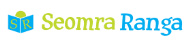 © Seomra Ranga 2019 www.seomraranga.com
Maths Puzzle Letter
N
Save the letter, put it with all of the others to solve the mathematical term at the end of the quiz
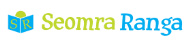 © Seomra Ranga 2019 www.seomraranga.com
Round 8 Answers
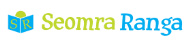 © Seomra Ranga 2019 www.seomraranga.com
Round 8 Answers
Question 1
Name this 3D shape:
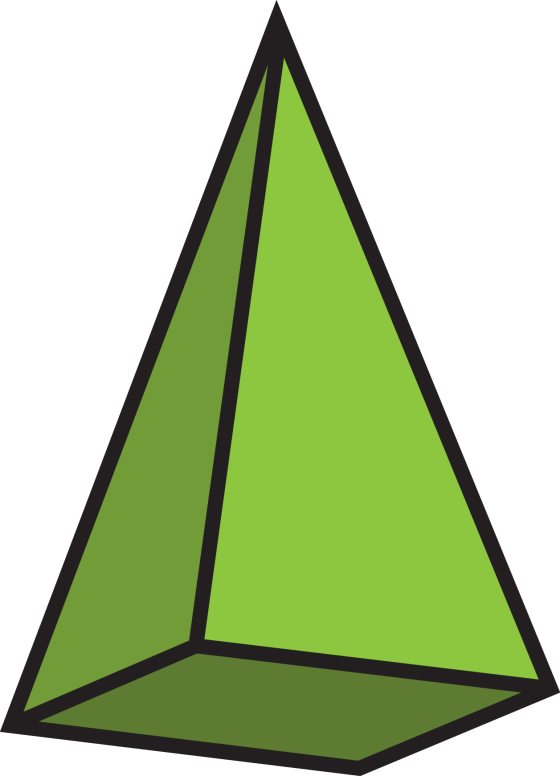 Square-Based Pyramid
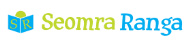 © Seomra Ranga 2019 www.seomraranga.com
Round 8 Answers
Question 2
In a row of houses, the middle house is No. 19. What is the number of the last house?
37
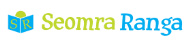 © Seomra Ranga 2019 www.seomraranga.com
Round 8 Answers
Question 3
The average of 3 numbers is 20. Two of the numbers are 19 and 23. What is the 3rd number?
18
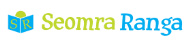 © Seomra Ranga 2019 www.seomraranga.com
Round 8 Answers
Question 4
List all of the factors of 16.
1, 2, 4, 8, 16
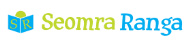 © Seomra Ranga 2019 www.seomraranga.com
Round 8 Answers
Question 5
What is the chance of picking a yellow ball from the box?
1:5
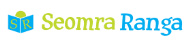 © Seomra Ranga 2019 www.seomraranga.com
Round 8 Answers
Question 6
A brick weighs 1Kg plus half of the brick. What is the weight of one brick?
2Kg
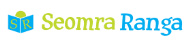 © Seomra Ranga 2019 www.seomraranga.com
Maths Puzzle Letter
A
Save the letter, put it with all of the others to solve the mathematical term at the end of the quiz
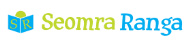 © Seomra Ranga 2019 www.seomraranga.com
Maths Puzzle
Now that you have collected all 16 letters in today’s Maths Puzzle, can you unscramble them?

The answer is a mathematical term with two words. 
T_ _ _ _ _ _ _ A _ /
N _ _ _ _ _
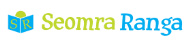 © Seomra Ranga 2019 www.seomraranga.com
Maths Puzzle Answer
Triangular Number
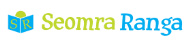 © Seomra Ranga 2019 www.seomraranga.com
Tie-Break Round
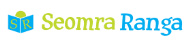 © Seomra Ranga 2019 www.seomraranga.com
Tie-Break Round
Question 1
How many minutes in 5¾ hours?
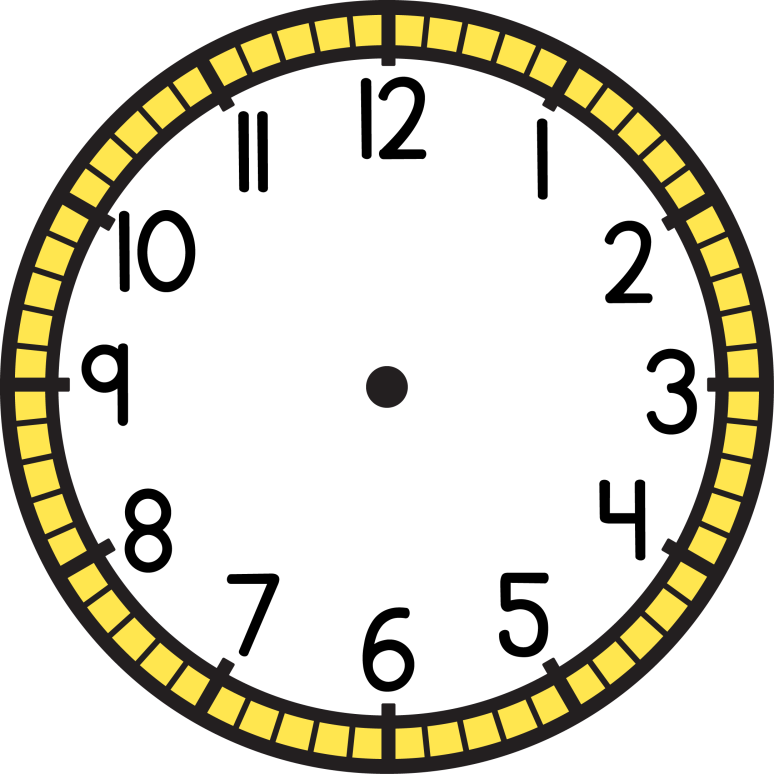 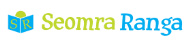 © Seomra Ranga 2019 www.seomraranga.com
Tie-Break Round
Question 2
Increase €320 by 0.1
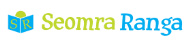 © Seomra Ranga 2019 www.seomraranga.com
Tie-Break Round
Question 3
30% of a number is 36. What is the number?
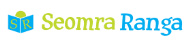 © Seomra Ranga 2019 www.seomraranga.com
Tie-Break Round
Question 4
475 sweets were packed into bags of 9. When all of the bags were packed, how many sweets were left over?
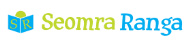 © Seomra Ranga 2019 www.seomraranga.com
Tie-Break Round
Question 5
A TV programme finished at 11:15pm. If it lasted 2hrs 25mins, at what time did it start?
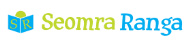 © Seomra Ranga 2019 www.seomraranga.com
Tie-Break Round
Question 6
0.0021 X 10,000
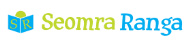 © Seomra Ranga 2019 www.seomraranga.com
Tie-Break Answers
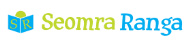 © Seomra Ranga 2019 www.seomraranga.com
Tie-Break Answers
Question 1
How many minutes in 5¾ hours?
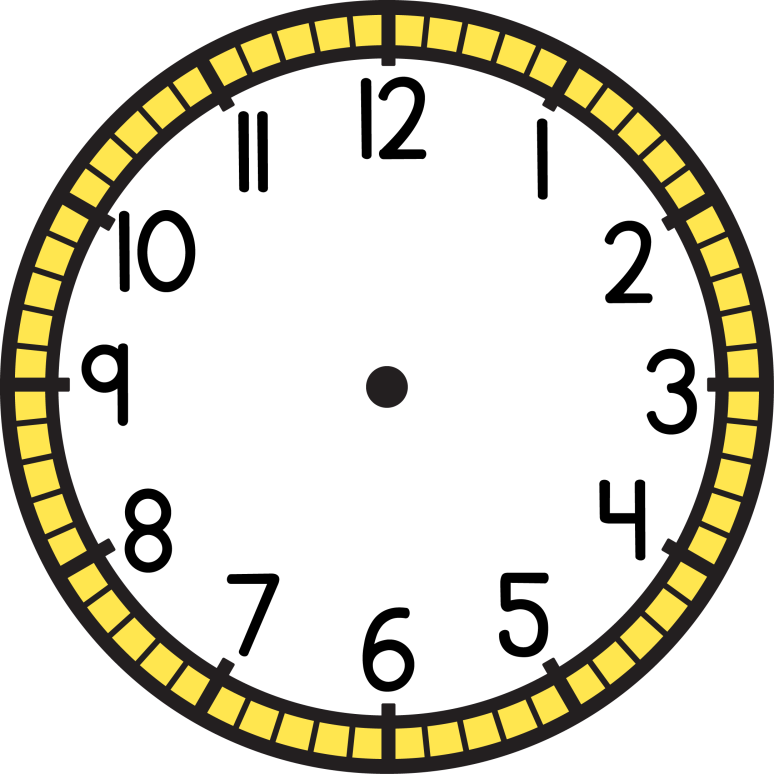 345mins
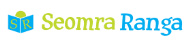 © Seomra Ranga 2019 www.seomraranga.com
Tie-Break Answers
Question 2
Increase €320 by 0.1
352
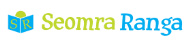 © Seomra Ranga 2019 www.seomraranga.com
Tie-Break Answers
Question 3
30% of a number is 36. What is the number?
120
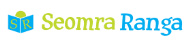 © Seomra Ranga 2019 www.seomraranga.com
Tie-Break Answers
Question 4
475 sweets were packed into bags of 9. When all of the bags were packed, how many sweets were left over?
7
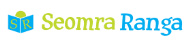 © Seomra Ranga 2019 www.seomraranga.com
Tie-Break Answers
Question 5
A TV programme finished at 11:15pm. If it lasted 2hrs 25mins, at what time did it start?
8:50pm
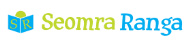 © Seomra Ranga 2019 www.seomraranga.com
Tie-Break Answers
Question 6
0.0021 X 10,000
21
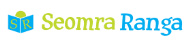 © Seomra Ranga 2019 www.seomraranga.com
Hope you all enjoyed the quiz!
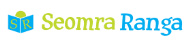 © Seomra Ranga 2019 www.seomraranga.com
Resources used in this file from:
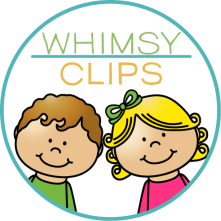 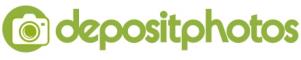 https://depositphotos.com/
https://www.teacherspayteachers.com/Store/Whimsy-Clips
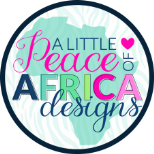 https://www.teacherspayteachers.com/Store/Laine-Sutherland-Designs
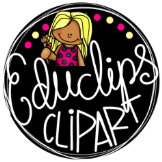 https://www.teacherspayteachers.com/Store/Educlips
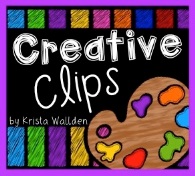 https://www.teacherspayteachers.com/Store/Krista-Wallden-Creative-Clips
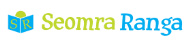 © Seomra Ranga 2019 www.seomraranga.com